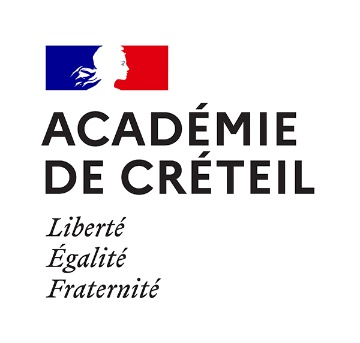 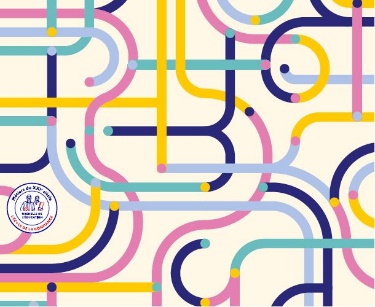 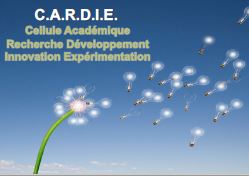 Bilan de projet :
Innovation et/ou Expérimentation
Partages de la réflexion sur la mesure d’impact d’un projet
Nom du projet : 
Année de validation : 
Nom de l’établissement : 		
Commune, département :
Photo, lien vers une production
ÉAFC – CARDIE @CardieCréteil, projet CVE-CNR (année)
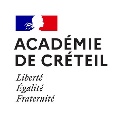 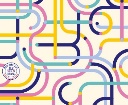 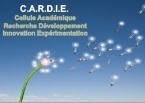 Pour les élèves
Pour les enseignants
2. Objectifs
3. Principes éthiques, valeurs
Côté élèves
CARTE MENTALE 
DES ÉLÉMENTS CLÉS 
D’UN PROJET
4. Mise en œuvre
1. Problématiques, contexte
Pour les enseignants
5. Ressources
6. Outils créés pour l’analyse du projet
ÉAFC – CARDIE @CardieCréteil, projet CVE-CNR (année)
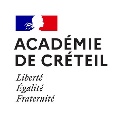 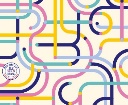 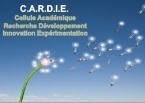 CARTE D’IDENTITÉ DU PROJET
Problématiques, contexte
Côté élèves : (à remplir)

Pour les enseignants : (à remplir)
Objectifs du projet
Pour les élèves : (à remplir) 

Pour les enseignants : (à remplir)
Principes éthiques et valeurs
(à remplir)
ÉAFC – CARDIE @CardieCréteil, projet CVE-CNR (année)
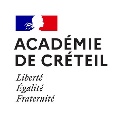 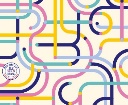 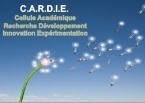 CARTE D’IDENTITÉ DU PROJET
Mise en œuvre
Ressources
Outils créés pour l’analyse du projet
(Étape)
(Étape)
(à remplir)
(à remplir)
(à remplir)
(à remplir)
ÉAFC – CARDIE @CardieCréteil, projet CVE-CNR (année)
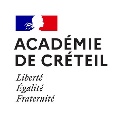 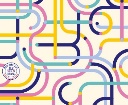 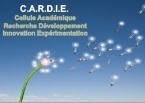 Retombées, attendues et inattendues
Indicateurs
Apprentissages renforcés des élèves
Interprétation
Critères choisis
Développement professionnel
1. RECUEIL DE DONNÉES ET INTERPRÉTATION
2. SYNTHÈSE DES EFFETS PRODUITS
CARTE MENTALE 
DES ÉLÉMENTS CLÉS 
DU BILAN D’UN PROJET
3. RÉPONSES AUX PROBLÉMATIQUES
4. PERSPECTIVES
Problématiques des élèves
Quel avenir pour ce projet ?
Problématiques des enseignants
ÉAFC – CARDIE @CardieCréteil, projet CVE-CNR (année)
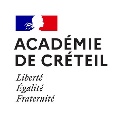 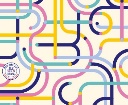 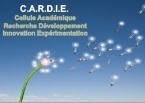 BILAN DU PROJET : RECUEIL DE DONNÉES ET INTERPRÉTATION
Critères choisis
Indicateurs
Interprétation
(à remplir)
(à remplir)
(à remplir)
(à remplir)
(à remplir)
(à remplir)
ÉAFC – CARDIE @CardieCréteil, projet CVE-CNR (année)
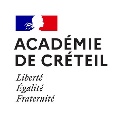 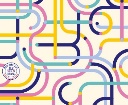 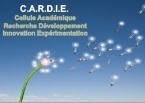 BILAN DU PROJET : SYNTHÈSE DES EFFETS PRODUITS
Apprentissages renforcés des élèves
Retombées, attendues et inattendues
Développement professionnel
(à remplir)
(à remplir)
(à remplir)
(à remplir)
(à remplir)
(à remplir)
ÉAFC – CARDIE @CardieCréteil, projet CVE-CNR (année)
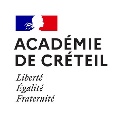 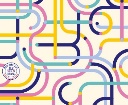 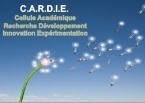 PROPOSITIONS DE RÉPONSES AUX PROBLÉMATIQUES
Problématiques des élèves
(à remplir)
(à remplir)
Problématiques des enseignants
(à remplir)
(à remplir)
ÉAFC – CARDIE @CardieCréteil, projet CVE-CNR (année)
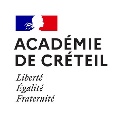 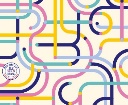 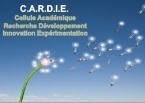 PERSPECTIVES
Quel avenir pour ce projet ?
Le poursuivre, l’ajuster, l’amplifier ?
Envisager un essaimage à l’interne, à l’externe ?
Lancer un nouveau projet, né du bilan et des retombées de ce projet ?
Autres ?
(à remplir)


(à remplir)
ÉAFC – CARDIE @CardieCréteil, projet CVE-CNR (année)
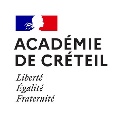 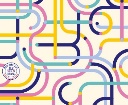 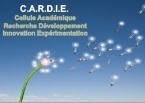 PERSPECTIVES
Quel a été le rôle de la CARDIE dans votre cheminement lors des temps d'accompagnement ?
(à remplir)

(à remplir)
ÉAFC – CARDIE @CardieCréteil, projet CVE-CNR (année)